Skype - съобщения и стикери
Skype - съобщения и стикери
Изпращане на текстови съобщения и стикери.
Изберете посоченото поле, за да започнете писането на текстово съобщение.
Skype - съобщения и стикери
2. Изпращане на текстови съобщения и стикери. 
За да изпратите съобщението, натиснете посочения бутон.
Skype - съобщения и стикери
3. Изпращане на текстови съобщения и стикери. 
Натиснете посочения бутон, за да отворите менюто с емотикони и моджита.
Skype - съобщения и стикери
4. Изпращане на текстови съобщения и стикери. Раздел Емотикони.
В този раздел може да избирате различни емотикони.
Skype - съобщения и стикери
5. Изпращане на текстови съобщения и стикери. Раздел Моджита.
В този раздел може да избирате различни моджита.
Mojis са кратки видеоклипове, които можете да използвате, за да се изразявате в своите съобщения – за онези случаи, когато думите или емотиконите просто не са достатъчни.
В колекциите са избрани най-забавните и най-емблематични моменти от телевизията и филмите. Клипчетата можете да разлиствате, преглеждате и изпратите на своите приятели.
Към колекцията се добавят нови филми и символи през цялото време, затова непременно проверявайте разделите Moji за актуализации.
Skype - съобщения и стикери
5. Изпращане на текстови съобщения и стикери. Раздел Моджита.
Популярните категории са на разположение:
Холивуд, Би Би Си, Енгри бърдс, Mъпетите, Bollywood, Spring и Love.
Skype - съобщения и стикери
5. Изпращане на текстови съобщения и стикери. Раздел Моджита.
Намерете Moji, който искате да използвате. 
Можете да кликнете или да докоснете, за да го видите.
Можете да търсите и като изберете бутона за търсене.
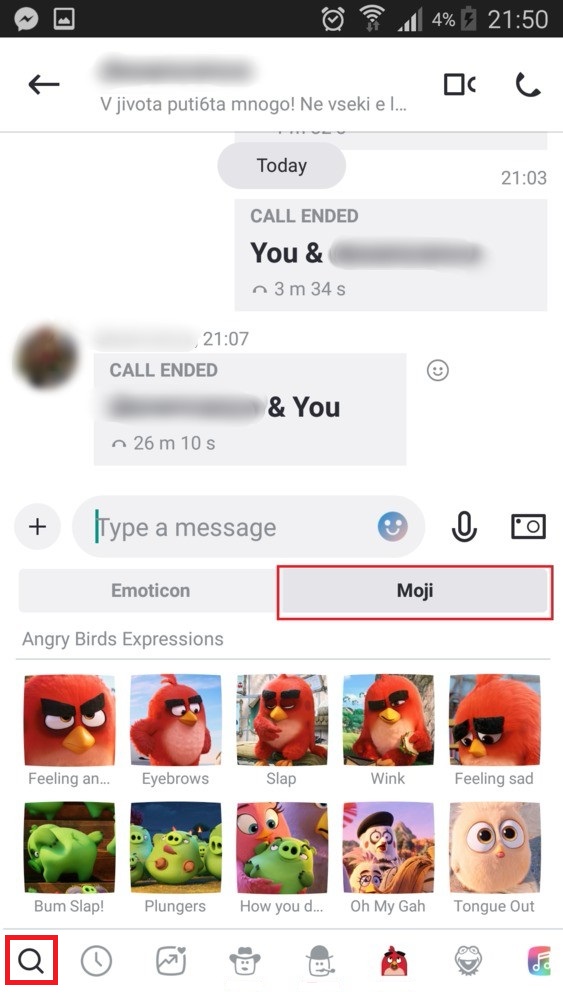 За да изпратите Moji, изберете го отново и след това натиснете Enter или кликнете или докоснете Send as normal.
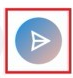 Skype - съобщения и стикери
5. Изпращане на текстови съобщения и стикери. Раздел Моджита.
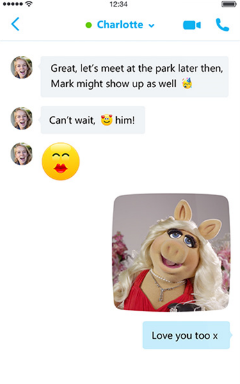 Mojis не се поддържат на Windows XP и Vista.
Ако версията на Skype не може да възпроизведе вашите получени Mojis, вместо тях ще получите интернет връзка, за да ги видите.
Някои Mojis са достъпни само в определени региони. Въпреки това, можете да получите Moji от приятелите си където и да сте в света.